International Myeloma Society (IMS) 2023: Ausgewählte Abstracts zu Carfilzomib
20. IMS-Jahrestagung; 27.–30. September 2023; Athen, Griechenland
Die vorliegende Präsentation enthält Daten zu Anwendungsgebieten von Kyprolis® (Carfilzomib), die in der EU nicht zugelassen sind. Die zugelassenen Anwendungsgebiete entnehmen Sie bitte der Fachinformation.
SC-AT-CARFILZOMI-01173 1023
Diese Präsentation ist urheberechtlich geschützt durch Amgen GmbH. Amgen GmbH stellt dieses Präsentationsmaterial für Angehörige des medizinischen Fachkreises mit Zugang zur Oncology Horizons Webseite zur Verfügung. Es dient ausschließlich zur eigenen Verwendung und darf nicht an Dritte weitergeleitet werden. Es dürfen keine inhaltlichen Änderungen vorgenommen werden.
SC-AT-NP-00098 10.23
Inhalt
Analysis of sustained MRD-negativity and Progression-free Survival of Isa-KRd in High-Risk NDMM – Additional Data from Planned Interim Analysis of the GMMG-CONCEPT TrialLeypoldt LB, et al. IMS 2023; 27.–30. September 2023; Athen, Griechenland
Abstract OA-43.
IMS: International Myeloma Society; MRD: minimale Resterkrankung; NDMM: neu diagnostiziertes multiples Myelom; Isa-KRd: Isatuximab, Carfilzomib, Lenalidomid und Dexamethason.
GMMG-CONCEPT-StudieIsaKRd bei Hochrisiko-Myelom (TI/TE)
Studiendesign
Erhaltung
Konsolidierung
Induktion
Arm A
TE und 
≤ 70 Jahre
n = 127*
IsaKR
26 Zyklen
ND HRMM
TE & TI
Hochrisiko-Myelom:
≥ 1 der folgenden: del(17p), t(4;14), t(14;16) und/oder> 3 Kopien 1q21
ISS II oder III 
n = 153
IsaKRd
4 Zyklen
IsaKRd
6 Zyklen
HDT +ASZT
Mobilisierung der Stammzellen nach Zyklus 3
28-tägige Zyklen
28-tägige Zyklen
28-tägige Zyklen
Arm B
TI oder
> 70 Jahre
n = 26
IsaKRd
4 Zyklen
IsaKR
26 Zyklen
IsaKRd
8 Zyklen
Induktion/ Konsolidierung
Woche 2
Woche 4
Woche 3
Woche 1
Woche 2
Woche 4
Woche 3
Woche 1
Erhaltung
Isa 10 mg/kg	  	
K 20 mg/m²
K 36 mg/m²‡
R 25 mg§
d 40 mg║
Isa 10 mg/kg	  	
K 70 mg/m²
R 15 mg
Tage 1-21
Tage 1-21
Tag 1
Tag 8
Tag 15
Tag 22
Tag 15
Tag 1
Tag 8
Tag 22
Primärer Endpunkt: MRD-Negativität (Durchflusszytometrie, 10-5) nach Konsolidierung
Sekundärer Endpunkt: PFS Tertiäre Endpunkte: ORR, OS, Verträglichkeit
*Einschluss weiterer Patienten (n=93) in Kohorte 2 von 2021–2022, † nur im ersten Zyklus, ‡ nur im ersten Zyklus der Induktion, 27 mg/m² an Tag 1 und 2 des ersten Zyklus der Konsolidierung, nach Protokolländerung wurde die Dosis auf 56 mg/m² an Tag 1,8 und 15 geändert, § 15 mg während des ersten Zyklus der Konsolidierung, ║ 20 mg für Patienten > 75 Jahren.
ASZT: autologe Stammzelltransplantation; HDT: Hochdosis-Therapie; IsaKRd: Isatuximab, Carfilzomib, Lenalidomid, Dexamethason; ISS: International Staging System; MRD: minimale Resterkrankung; PFS: progressionsfreies Überleben, OS: Gesamtüberleben, ORR: GesamtansprechenTE: transplantationsgeeignet; TI: nicht transplantationsgeeignet; ND HRMM: neu diagnostiziertes multiples Myelom mit Hochrisiko-Zytogenetik; VGPR: sehr gute partielle Remission.
Protokoll und Amendment: Leypoldt LB, et al. IMS. 2023; Abstract OA-43 und NCT03104842.
GMMG-CONCEPT-StudieIsaKRd bei Hochrisiko-Myelom (TI/TE)
Die Population der Interimsanalyse für den primären Endpunkt umfasste gemäß Studiendesign 125 Patienten (99 TE-ITT-IA, 26 TI-ITT).
Alle Patienten hatten HRMM:
del(17p) war die häufigste HRCA, gefolgt von t(4;14) und amp1q21
Insgesamt hatten 30,4 % ≥ 2 HRCA (=Ultra-HR):
TE: 31 von 91 auswertbaren Patienten (31,3 %)
TI: 7 von 24 auswertbaren Patienten (26,9 %)
Patientencharakteristika
IA: Interimsanalyse; IsaKRd: Isatuximab, Carfilzomib, Lenalidomid, Dexamethason; HRCA: zytogenetische Anomalie mit hohem Risiko; HRMM: multiples Myelom mit Hochrisiko-Zytogenetik; ITT: Intention-to-Treat; TE: transplantationsgeeignet; TI: nicht transplantationsgeeignet.
Leypoldt LB, et al. IMS. 2023; Abstract OA-43.
GMMG-CONCEPT-StudieIsaKRd bei Hochrisiko-Myelom (TI/TE)
Ergebnisse: MRD-Negativität
Der primäre Endpunkt (MRD-Negativität [NGF, 10-5] nach Konsolidierung) wurde erreicht.
TE: 67,7 % (n=63/93)
TI: 54,2 % (n=13/24)
Unter den Patienten, die zu jeglichem Zeitpunkt eine MRD-Negativität erreichten, war ein hoher Anteil auch für ≥ 6 Monate und ≥ 12 Monate MRD-negativ (Tab. links).
IsaKRd: Isatuximab, Carfilzomib, Lenalidomid, Dexamethason; MRD: minimale Resterkrankung; NGF: Next-Generation-Durchflusszytometrie; TE: transplantationsgeeignet; TI: nicht transplantationsgeeignet.
Leypoldt LB, et al. IMS. 2023; Abstract OA-43.
GMMG-CONCEPT-StudieIsaKRd bei Hochrisiko-Myelom (TI/TE)
Ergebnisse: PFS											Fazit:
Nach einer medianen Nachbeobachtungszeit von 40 Monaten (TE) bzw. 33 Monaten (TI) wurde das mediane PFS in keinem der beiden Studienarme erreicht.
Explorative PFS-Analysen zeigten hohe PFS-Raten sowohl bei der TE- als auch TI-Gruppe (Abb. links).
Folgende Risikomarker waren in Subgruppen-analysen mit geringeren MRD-Negativitätsraten und kürzerem PFS assoziiert: 
erhöhtes LDH 
≥ 2 HRCA
del(17p)
HRCA: zytogenetische Anomalie mit hohem Risiko; IsaKRd: Isatuximab, Carfilzomib, Lenalidomid, Dexamethason; LDH: Lactat-Dehydrogenase; MRD: minimale Resterkrankung; PFS: progressionsfreies Überleben; TE: transplantationsgeeignet; TI: nicht transplantationsgeeignet.
Leypoldt LB, et al. IMS. 2023; Abstract OA-43.
Daratumumab, Carfilzomib, Lenalidomide, and Dexamethasone with tandem transplant in high-risk NDMM: final results of the phase 2 study IFM 2018-04Touzeau C, et al. IMS 2023; 27.–30. September 2023; Athen, Griechenland
Abstract OA-54.
IMS: International Myeloma Society; NDMM: neu diagnostiziertes multiples Myelom.
IFM 2018-04DaraKRd bei Hochrisiko-TE-NDMM
Studiendesign (Phase II-Studie)
Konsolidierung: DaraKRd (4 Zyklen)
Erhaltung: DR
n = 50

Einschlusskriterien
NDMM 
Geeignet für ASZT
Hochrisiko-Zytogenetik: del(17p), t(4;14) und/oder t(14;16) 
Alter ≥ 18 Jahre
Induktion: DaraKRd (6 Zyklen)
Daratumumab8*/16 mg/kg i.v. an Tag 1, 8, 15, 22 in Zyklus 1 und 2 16 mg/kg i.v. an Tag 1, 15 in Zyklus 3 bis 6
Carfilzomib20*/36 mg/m2 i.v. an Tag 1, 2, 8, 9, 15, 16
Lenalidomid25 mg p.o. an Tag 1–21
Dexamethason20 mg p.o./i.v. an Tag 1, 2, 8, 9, 15, 16, 22, 23
Daratumumab
16 mg/kg i.v. alle 8 Wochen

Lenalidomid
10 mg p.o. an Tag 1–21

Für 2 Jahre oder bis Progress
Daratumumab16 mg/kg i.v. an Tag 1, 15 
Carfilzomib20*/36 mg/m2 i.v. an Tag 1, 2, 8, 9, 15, 16
Lenalidomid15 mg p.o. an Tag 1–21 (Zyklus 1)25 mg p.o. an Tag 1–21 (Zyklus 2–4)
Dexamethason40 mg p.o./i.v. an Tag 1, 8, 15, 22
ASZT
ASZT
MYRIAM
ASZT
ASZT
Primärer Endpunkt
Anteil der Patienten, die eine zweite ASZT erhielten
Sekundäre Endpunkte 
Gesamtansprechen, Gesamtüberleben, MRD-Negativität, Verträglichkeit
* Nur an Tag 1 und 2 des ersten Zyklus.
ASZT: autologe Stammzelltransplantation; Dara: Daratumumab; i.v.: intravenös; KRd: Carfilzomib, Lenalidomid, Dexamethason; MRD: minimale Resterkrankung; NDMM: neu diagnostiziertes multiples Myelom; p.o.: oral; TE: transplantationsgeeignet.
Touzeau C, et al. IMS. 2023; Abstract OA-54 und NCT03606577.
IFM 2018-04DaraKRd bei Hochrisiko-TE-NDMM
07/2019–03/2021: 50 Patienten an 11 Zentren eingeschlossen

Patientencharakteristika zu Studienbeginn
Dara: Daratumumab; HR: Hochrisiko; KRd: Carfilzomib, Lenalidomid, Dexamethason; NDMM: neu diagnostiziertes multiples Myelom; TE: transplantationsgeeignet.
Touzeau C, et al. IMS. 2023; Abstract OA-54.
IFM 2018-04DaraKRd bei Hochrisiko-TE-NDMM
Ergebnisse: Wirksamkeit
Der primäre Endpunkt wurde erreicht:
36 von 50 Patienten (72 %) erhielten die zweite Transplantation.
Die Tiefe des Ansprechens nahm mit der Zeit zu.
Die Gesamtansprechrate (ORR) betrug 100 %*,
davon 81 % mit CR.
Bei 33 von 36 auswertbaren Patienten vor der Erhaltungstherapie lag die Rate für MRD-Negativität (NGS, 10-6) bei 94 %.
Nach einer medianen Nachbeobachtungszeit von 32 Monaten betrug die 24-Monats-PFS-Rate 87 % (78–87 %) und die 24-Monats-OS-Rate 94 % (87–100 %).
* Unter denjenigen, die die zweite Transplantation abschlossen.
CR: komplette Remission; Dara: Daratumumab; KRd: Carfilzomib, Lenalidomid, Dexamethason; MRD: minimale Resterkrankung; NGS: Next Generation Sequencing; NDMM: neu diagnostiziertes multiples Myelom; PFS: Progressionsfreies Überleben; OS: Gesamtüberleben; TE: transplantationsgeeignet.
Touzeau C, et al. IMS. 2023; Abstract OA-54.
IFM 2018-04DaraKRd bei Hochrisiko-TE-NDMM
Ergebnisse: Verträglichkeit
20 von 50 Patienten (40 %) beendeten vorzeitig die Studienteilnahme. Gründe dafür waren:
Stammzellsammlung nicht erfolgreich (n = 8)
Krankheitsprogression (n = 7) 
Schwerwiegende unerwünschte Ereignisse (n = 4)
COVID-19-Infektion (n = 1)
Arzneimittelinduzierte Hepatitis (n = 1)
JCV-verursachte Enzephalopathie (n = 1)
Intrazerebrale Blutung (n = 1)
Rücknahme der Einwilligung (n = 1)
Dara: Daratumumab; JCV:  John-Cunningham-Virus; KRd: Carfilzomib, Lenalidomid, Dexamethason; NDMM: neu diagnostiziertes multiples Myelom; TE: transplantationsgeeignet.
Touzeau C, et al. IMS. 2023; Abstract OA-54.
IFM 2018-04DaraKRd bei Hochrisiko-TE-NDMM
Ergebnisse: Verträglichkeit
Zu den häufigsten behandlungsbedingten UE gehörten Neutropenie, Anämie und Thrombozytopenie. 7 Patienten verstarben, 5 aufgrund von Progress, 2 aufgrund von Infektionen.
Die Induktion/Konsolidierung mit DaraKRd und zweifacher ASZT bei Patienten mit TE NDMM und Hochrisiko-Zytogenetik zeigte hohe MRD-Negativitäts- und PFS-Raten.
Dara: Daratumumab; KRd: Carfilzomib, Lenalidomid, Dexamethason; NDMM: neu diagnostiziertes multiples Myelom; TE: transplantationsgeeignet; UE: unerwünschtes Ereignis, ASZT: Autologe Stammzelltransplantation, MRD: minimale Resterkrankung, PFS: progressionsfreies Überleben.
Touzeau C, et al. IMS. 2023; Abstract OA-54.
Maintenance therapy with carfilzomib, pomalidomide and dexamethasone (KPd) in high-risk myeloma patients: A phase 2 study with a safety run-inNooka AK, et al. IMS 2023; 27.–30. September 2023; Athen, Griechenland
Abstract P-153.
IMS: International Myeloma Society.
KPd als Erhaltungstherapie beim Hochrisiko-MM Single-Centre-Phase II-Studie
Studiendesign
KPd (Zyklen à 28 Tage bis PD oder inakzeptabler Toxizität)
n = 29 
(3 für Safety Run-in-Phase, danach weitere 26)

Einschlusskriterien
NDMM-Patienten mit ≥ PR nach ASZT
Alter ≥ 18 Jahre
ECOG-PS ≤ 1
Hochrisiko-Erkrankung:
del(17p), t(4;14), t(14;16), t(14;20)*
Plasmazellleukämie zum Zeitpunkt der Diagnosestellung mit ≥ 20 % zirkulierenden Plasmazellen im peripheren Blut (pPCL)
Carfilzomib
20/56 mg/m2 i.v. an Tag 1, 8 und 15

Pomalidomid
2 mg p.o. täglich an Tag 1–21

Dexamethason
40 mg p.o. täglich an Tag 1, 8, 15
Ziel: Bewertung der Verträglichkeit & Wirksamkeit einer Erhaltungstherapie mit KPd bei Patienten mit Hochrisiko-MM

Primärer Endpunkt: CR-Rate
Sekundäre Endpunkte: PFS, bestes Ansprechen, ORR, DOR, OS, MRD
* Bestimmt mittels FISH oder Zytogenetik.
ASZT: autologe Stammzelltransplantation; CR: komplette Remission; DOR: Dauer des Ansprechens; ECOG-PS: Eastern Cooperative Oncology Group Performance Status; FISH: Fluoreszenz-in-situ-Hybridisierung; KPd: Carfilzomib, Pomalidomid und Dexamethason; i.v.: intravenös; MM: multiples Myelom; MRD: minimale Resterkrankung; NDMM: neu diagnostiziertes multiples Myelom; ORR: Gesamtansprechrate; OS: Gesamtüberleben; PD: Krankheitsprogression; PFS: progressionsfreies Überleben; p.o.: peroral; PR: partielle Remission.
Nooka AK, et al. IMS. 2023; Abstract P-153 und NCT03756896.
KPd als Erhaltungstherapie beim Hochrisiko-MM Single-Centre-Phase II-Studie
Hochrisiko-MM
Ausgewählte Patientencharakteristika
* Bestimmt mittels FISH oder Zytogenetik.
ASZT: autologe Stammzelltransplantation; FISH: Fluoreszenz-in-situ-Hybridisierung; KPd: Carfilzomib, Pomalidomid und Dexamethason; HRCA: Hochrisiko zytogenetische Anomalien - Double-hit myeloma (einschließlich gain1q)  MM: multiples Myelom; pPCL: primäre Plasmazellleukämie; R-ISS: Revised International Staging System.
Nooka AK, et al. IMS. 2023; Abstract P-153 und NCT03756896.
KPd als Erhaltungstherapie beim Hochrisiko-MM Single-Centre-Phase II-Studie
Überleben (medianes Follow-up: 30,5 Monate)
Ansprechen
Das 4-Jahres-PFS betrug 54 % (Abb. links).
Das 4-Jahres-OS betrug 67 % (Abb. links).
Mit Ausnahme von 1 Patienten hatten alle Teilnehmenden mit progredienter Erkrankung oder Tod HRCA ≥ 2.
R-ISS hatte keinen statistisch signifikanten Einfluss auf PFS oder OS.
* 15 Patienten mit auswertbaren MRD-Daten
CR: komplette Remission; KPd: Carfilzomib, Pomalidomid und Dexamethason; HRCA: Hochrisiko zytogenetische Anomalien; MM: multiples Myelom; MRD: minimale Resterkrankung; OS: Gesamtüberleben; PFS: progressionsfreies Überleben; R-ISS: Revised International Staging System; VGPR: sehr gute partielle Remission.
Nooka AK, et al. IMS. 2023; Abstract P-153 und NCT03756896.
KPd als Erhaltungstherapie beim Hochrisiko-MM Single-Centre-Phase II-Studie
Verträglichkeit
* Zum Stichtag 1. Mai 2023
Die Behandlung mit KPd war wirksam und verträglich. Die Ergebnisse Unterstützen die weitere Untersuchung von Erhaltungstherapien für Patienten mit Hochrisiko-Zytogenetik.
KPd: Carfilzomib, Pomalidomid und Dexamethason; MM: multiples Myelom; UE: unerwünschtes Ereignis.
Nooka AK, et al. IMS. 2023; Abstract P-153 und NCT03756896.
Isatuximab plus Carfilzomib and Dexamethasone Versus Carfilzomib and Dexamethasone in Patients With RRMM (IKEMA): Final Overall Survival AnalysisMoreau P, et al. IMS 2023; 27.–30. September 2023; Athen, Griechenland
Abstract OA-48.
IMS: International Myeloma Society; RRMM: rezidiviertes/refraktäres Multiples Myelom.
IKEMA-Studie: Analyse GesamtüberlebenIsaKd vs. Kd bei RRMM
Studiendesign
IsaKd (n=179)
Kd (n=123)
n = 302
Einschlusskriterien
RRMM
1–3 Vortherapien
ECOG PS 0–2
LVEF ≥ 40 %
Isatuximab 10 mg/kg* i. v.
Zyklus 1: Tag 1, 8, 15, 22
Zyklus 2+: Tag 1, 15
 
Carfilzomib: 20/56 mg/m2† i. v.
Tag 1, 2, 8, 9, 15, 16

Dexamethason: 20 mg‡ i. v. oder p. o.
Tag 1, 2, 8, 9, 15, 16, 22, 23
Carfilzomib: 20/56 mg/m2† i. v.
Tag 1, 2, 8, 9, 15, 16; 
Dexamethason: 20 mg‡ i. v. oder p. o.
Tag 1, 2, 8, 9, 15, 16, 22, 23
q28d bis PD oder Unverträglichkeit
R
3:2
Primärer Endpunkt
PFS
Wichtigste sekundäre Endpunkte 
ORR, ≥ VGPR, CRR bis zu 36 Monate, MRD-Negativitäts-Rate§, OS
*Isatuximab 10 mg/kg wöchentlich für 4 Wochen, dann alle 2 Wochen. 1,2 †Carfilzomib 20 mg/m2 Tag 1 und 2 nur in Zyklus 1, danach 56 mg/m2. 1,2 ‡Zweimal wöchentlich mit Carfilzomib- und/oder Isatuximab-Infusionen.1 §Bestimmung der MRD-Negativitäts-Rate mittels NGS und einer Sensitivität von 10-5.
CRR: komplette Remissionsrate; ECOG PS: Eastern Cooperative Oncology Group Performance-Status; IsaKd: Isatuximab, Carfilzomib, Dexamethason; i.v., intravenös; Kd: Carfilzomib, Dexamethason; LVEF: linksventrikuläre Ejektionsfraktion; MRD: minimale Resterkrankung; n: Anzahl Patienten; NGS: Next Generation Sequencing; ORR: Gesamtansprechrate; OS: Gesamtüberleben; PD: Krankheitsprogression; PFS, progressionsfreies Überleben; p.o.: peroral; R: Ratio; RRMM: rezidiviertes oder refraktäres multiples Myelom; q28d: alle 28 Tage; VGPR: sehr gutes Teilansprechen.
Moreau P, et al. Abstract OA-48 und NCT03275285.
IKEMA-Studie: Analyse GesamtüberlebenIsaKd vs. Kd bei RRMM
Ergebnisse: Wirksamkeit (medianes Follow-up: 56,61 Monate)
Sensitivitätsanalyse mit Zensierung der COVID-19-bedingten Todesfällen lieferte konsistente Ergebnisse (HR: 0,803; 95 % KI: 0,564−1,142).
* Nominaler einseitiger p-Wert.HR: Hazard Ratio; IsaKd: Isatuximab, Carfilzomib, Dexamethason; KI: Konfidenzintervall; MoA: Wirkmechanismus; NE: nicht erreicht; PD: Krankheitsprogression; PFS2: progressionsfreies Überleben bis zum zweiten Progress der nächstfolgenden Therapielinie; RRMM: rezidiviertes/refraktäres multiples Myelom; VKd: Venetoclax, Carfilzomib, Dexamethason.
Moreau P, et al. Abstract OA-48.
IKEMA-Studie: Analyse GesamtüberlebenIsaKd vs. Kd bei RRMM
Ergebnisse: Verträglichkeit
HR: Hazard Ratio; IsaKd: Isatuximab, Carfilzomib, Dexamethason; KI: Konfidenzintervall; PFS: progressionsfreies Überleben; RRMM: rezidiviertes/refraktäres multiples Myelom; TEAE: behandlungsbedingte unerwünschte Ereignisse.
Moreau P, et al. Abstract OA-48.
IKEMA-Studie: Analyse GesamtüberlebenIsaKd vs. Kd bei RRMM
Fazit
Die finale OS-Analyse zeigte einen Trend zum Überlebensvorteil mit IsaKd vs. Kd trotz 
anschließender Therapie mit anti-CD38-Wirkstoffen.
der Einführung von Wirkstoffen mit neuem MoA in nachfolgenden Therapielinien und dem Einfluss der COVID-19-Pandemie.
3 Jahre nach der primären PFS-Analyse (Stichtag 7. Februar 2023) zeigte sich:
IsaKd verbesserte TTNT und PFS2; 
der anhaltende PFS-Vorteil (Differenz des medianen PFS 16,50 Monate) war auch beim PFS2 zu beobachten (Differenz des medianen PFS2 14,82 Monate). 
Die Verträglichkeit von IsaKd stimmte mit früheren Analysen überein und spricht für den Einsatz als Standardtherapie bei Patienten mit RRMM.
IsaKd: Isatuximab, Carfilzomib, Dexamethason; Kd: Carfilzomib, Dexamethason; MoA: Wirkmechanismus; OS: Gesamtüberleben; PFS: progressionsfreies Überleben; PFS2: progressionsfreies Überleben bis zum zweiten Progress; RRMM: rezidiviertes/refraktäres multiples Myelom; TTNT: Zeit bis zur nächsten Therapie.
Moreau P, et al. Abstract OA-48 und NCT03275285.
A phase II study of daratumumab with weekly carfilzomib, pomalidomide, and dexamethasone in RRMMYee AJ, et al. IMS 2023; 27.–30. September 2023; Athen, Griechenland
Abstract P-329.
IMS: International Myeloma Society; RRMM: rezidiviertes/refraktäres Multiples Myelom.
Dara-wKPd bei RRMMQuadruplettherapie im Rezidiv
ASZT: autologe Stammzelltransplantation; Dara-wKPd: Daratumumab, Carfilzomib (einmal wöchentlich), Pomalidomid, Dexamethason; Ide-cel: Idecabtagen vicleucel; MRD: minimale Resterkrankung; ORR: Gesamtansprechrate; PFS: progressionsfreies Überleben; RRMM: rezidiviertes/refraktäres multiples Myelom.
Yee AJ, et al. IMS 2023; Abstract P-329.
Dara-wKPd bei RRMMQuadruplettherapie im Rezidiv
Dara-wKPd
28-tägige Zyklen

Daratumumab
16 mg/kg i.v. mit geteilter Dosis für Tag 1 und 2 des Zyklus 1 
oder 1800 mg s.c.
Tag 1, 8, 15, 22 in Zyklus 1–2
Tag 1, 15 in Zyklus 3–6
Tag 1 in Zyklen 7+

Carfilzomib
20/56 mg/m2  i.v. Tag 1, 8, 15* Zyklus 1-12
56 mg/m2  i.v. Tag 1, 15* Zyklus 13+

Pomalidomid
4 mg p.o. Tag 1–21

Dexamethason
 20 mg p.o. Tag 1, 2, 8, 9, 15, 16, 22, 23
Dara-wKPd
28-tägige Zyklen
Studiendesign (Phase II)
n = 43 (geplant)
Einschlusskriterien
RRMM
Mindestens eine Vortherapie (≥ 2 Zyklen Lenalidomid und ≥ 2 Zyklen eines Proteasom-Inhibitors)
Progress während der letzten Therapielinie oder innerhalb von 60 Tagen nach Abschluss der Vortherapie
Alter ≥ 18 Jahre
Bis Progress oder Unverträglichkeit
Primäre Endpunkte: ORR, Verträglichkeit
Sekundäre Endpunkte: PFS, MRD-Rate
*20 mg/m2  i.v. an Tag 1 des ersten Zyklus.Dara-wKPd: Daratumumab, Carfilzomib (einmal wöchentlich), Pomalidomid, Dexamethason; i.v.: intravenös; p.o.: oral; RRMM: rezidiviertes und/oder refraktäres multiples Myelom.
Yee AJ, et al. IMS 2023; Abstract P-329 und NCT04176718.
Dara-wKPd bei RRMMQuadruplettherapie im Rezidiv
Ergebnisse: Wirksamkeit (medianes Follow-up 10,9 Monate)

Gesamtansprechrate 98 %
Medianes PFS 30,9 Monate (95 %-KI 30,5–NE)
Ansprechen (%)
ORR
PR
VGPR
CR
CR: komplette Remission; Dara-wKPd: Daratumumab, Carfilzomib (einmal wöchentlich), Pomalidomid, Dexamethason; NE: nicht erreicht; ORR: Gesamtansprechrate; PFS: progressionsfreies Überleben; RRMM: rezidiviertes/refraktäres multiples Myelomn; PR: partielles Ansprechen; VGPR: sehr gutes Teilansprechen.
Yee AJ, et al. IMS 2023; Abstract P-329.
Dara-wKPd bei RRMMQuadruplettherapie im Rezidiv
Verträglichkeit
Es gab keine Krankenhauseinweisungen oder Todesfälle aufgrund von COVID-19.
3 Patienten brachen die Studie aufgrund einer Neutropenie ab, was zu einer Verzögerung der Behandlung führte.
Mit intensivierter Quadruplettherapie zeigte sich bei Patienten mit RRMM eine ORR von 98 % und ein medianes PFS von 30,9 Monaten. Die Ergebnisse bestätigten die bekannte Wirksamkeit und Verträglichkeit von Dara, K und P.
ALT: Alanin-Aminotransferase; AST: Aspartat-Aminotransferase; CR: komplette Remission; Dara-wKPd: Daratumumab, Carfilzomib (einmal wöchentlich), Pomalidomid, Dexamethason; ORR: Gesamtansprechrate; PFS: progressionsfreies Überleben; PR: partielles Ansprechen; RRMM: rezidiviertes/refraktäres multiples Myelom; UE: unerwünschtes Ereignis.
Yee AJ, et al. IMS 2023; Abstract P-329 und NCT04176718
First Results From the Randomized Portion of a Phase 2 Study of Venetoclax Plus Carfilzomib-Dexamethasone vs Carfilzomib-Dexamethasone in Patients With t(11;14) RRMMKaufman JL, et al. IMS 2023; 27.–30. September 2023; Athen, Griechenland
Abstract OA-29.
IMS: International Myeloma Society; RRMM: rezidiviertes/refraktäres Multiples Myelom.
VenKd vs. Kd bei t(11;14) RRMM Randomisierte Phase II-Studie
Hintergrund: Die Dosisfindungsphase der Phase 2-Studie NCT02899052 zur Kombination von Venetoclax (Ven) mit Carfilzomib (K) und Dexamethason (d) zeigte ein Gesamtansprechen von 80 %. (Costa LJ, et al. Blood Adv. 2021;5:3748)Im Folgenden werden die initialen Wirksamkeits- und Verträglichkeitsdaten der RRMM-Patienten mit t(11;14) dargestellt, die in der Dosisfindung und im randomisierten Teil der Studie teilgenommen haben.
Studiendesign
Carfilzomib (70 mg/m² wöchentlich) und Dexamethason (40 mg) plus täglich 
Venetoclax 400 mg (Ven400Kd) oder 
800 mg (Ven800Kd) 
oder Kd allein
5:3:5 Randomisierung
Primäre Endpunkte: Wirksamkeit,Verträglichkeit
Sekundäre Endpunkte: PFS, OS ,TTR, TTP, DOR
DOR: Dauer des Ansprechens; OS: Gesamtüberleben; PFS: progressionsfreies Überleben; RRMM: rezidiviertes/refraktäres multiples Myelom; TTP: Zeit bis Progression; TTR: Zeit bis Ansprechen; VenKd: Venetoclax, Carfilzomib, Dexamethason.
Kaufmann JL, et al. IMS. 2023; Abstract OA-29 und NCT02899052.
VenKd vs. Kd bei t(11;14) RRMM Randomisierte Phase II-Studie
Patientencharakteristika
Patienten in Dosisfindungsphase: 1–3 Vortherapien
Patienten in randomisierter Phase: ≥1 Vortherapien
mAK: monoklonaler Antikörper; RRMM: rezidiviertes/refraktäres multiples Myelom; VenKd: Venetoclax, Carfilzomib, Dexamethason.
Kaufmann JL, et al. IMS. 2023; Abstract OA-29.
VenKd vs. Kd bei t(11;14) RRMM Randomisierte Phase II-Studie
Wirksamkeit
*1 Patient in der Kd-Gruppe blieb unbehandelt. Stichtag: 19. Januar 2023.
CR/sCR: (stringente) komplette Remission; DOR: Dauer des Ansprechens; HR: Hazard Ratio; Kd: Carfilzomib, Dexamethason; KI: Konfidenzintervall; NE: nicht erreicht; ORR: Gesamtansprechrate; OS: Gesamtüberleben; PFS: progressionsfreies Überleben; RRMM: rezidiviertes/refraktäres multiples Myelom; TTP: Zeit bis Progression; TTR: Zeit bis Ansprechen; Ven400Kd: Venetoclax 400 mg, Carfilzomib, Dexamethason; Ven800Kd: Venetoclax 800 mg, Carfilzomib, Dexamethason. 
Kaufmann JL, et al. IMS. 2023; Abstract OA-29.
VenKd vs. Kd bei t(11;14) RRMM Randomisierte Phase II-Studie
Verträglichkeit
Die Behandlung mit VenKd war verträglich und zeigte bei >90 % der Patienten mit RRMM und t(11:14) ein Ansprechen.
*1 Patient in der Kd-Gruppe blieb unbehandelt. Stichtag: 19. Januar 2023.
Kd: Carfilzomib, Dexamethason; RRMM: rezidiviertes/refraktäres multiples Myelom; TEAE: behandlungsbedingte unerwünschte Ereignisse; V400Kd: Venetoclax 400 mg, Carfilzomib, Dexamethason; V800Kd: Venetoclax 800 mg, Carfilzomib, Dexamethason.
Kaufmann JL, et al. IMS. 2023; Abstract OA-29.
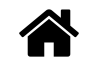 Mezigdomide plus Dexamethasone and Bortezomib or Carfilzomib in Patients with Relapsed/Refractory Multiple Myeloma (RRMM): Results from the CC-92480-MM-002 trial
Oriol A, et al. IMS 2023; 27.–30. September 2023; Athen, Griechenland
Abstract OA-49.
IMS: International Myeloma Society; RRMM: rezidiviertes/refraktäres Multiples Myelom.
MeziVd/MeziKd bei RRMM Phase I/II-Studie CC-92480-MM-002
Kohorte A
21-tägige Zyklen:
MEZI (oral): 0,3, 0,6 oder 1,0 mg an Tag 1–14
BORT (sc): 1,3 mg/m2 an Tag 1, 4, 8, 11 (Zyklen 1–8); an Tag 1, 8 (Zyklus ≥ 9)
DEX (oral): 20 mga an Tag 1, 2, 4, 5, 8, 9, 11, 12 (Zyklen 1–8); an Tag 1, 2, 8, 9 (Zyklus ≥ 9)
Kohorte D
Studiendesign
21-tägige Zyklen:
MEZI (oral): 1,0 mg an Tag 1–14
BORT (sc): 1,3 mg/m2 an Tag 1, 4, 8, 11 (Zyklen 1–8); an Tag 1, 8 (Zyklus ≥ 9)
DEX (oral): 20 mga an Tag 1, 2, 4, 5, 8, 9, 11, 12 (Zyklen 1–8); an Tag 1, 2, 8, 9 (Zyklus ≥ 9)
MeziKd
MeziVd
Kohorte C
Wichtige Einschlusskriterien
Dokumentierte Diagnose eines MM und messbare Erkrankung 
Vortherapien:
LEN für ≥ 2 aufeinander-folgende Zyklen
2–4 für Kohorten A und C
1–3 für Kohorte D
Dokumentierte Krankheitspro-gression während oder nach der letzten Antimyelom-Therapie
MR oder besser unter ≥ 1 Vortherapie
28-tägige Zyklen:
MEZI (oral): 0,3, 0,6 oder 1,0 mg an Tag 1–21
CFZ (i. v.): 20 mg/m2 an Tag 1 (Zyklus 1); 56 mg/m2 an Tag 8, 15 (Zyklus 1); an Tag 1, 8, 15 (Zyklen 2–12); an Tag 1, 15 (Zyklus ≥ 13)
DEX (oral): 40 mgb an Tag 1, 8, 15, 22
Primäre Endpunkte
Empfohlene Dosierung und Behandlungs-schema (Kohorten A und C)
Verträglichkeit
Vorläufige Wirksamkeit (ORR)
a10 mg wenn > 75 Jahre; b20 mg wenn > 75 Jahre.
BORT: Bortezomib; DEX: Dexamethason; i. v.: intravenös; LEN: Lenalidomid; MEZI: Mezigdomid; MeziKd: Mezigdomid, Carfilzomib und Dexamethason; MeziVd: Mezigdomid, Bortezomib und Dexamethason; MM: Multiples Myelom; MR: minimales Ansprechen; ORR: Gesamtansprechrate; sc: subkutan.
Oriol A, et al. IMS. 2023; Abstract OA-49  und NCT03989414.
MeziVd/MeziKd bei RRMM Phase I/II-Studie CC-92480-MM-002
Patientencharakteristika + Ansprechen
aStichtag für die Datenerhebung: 20. März 2023;
IMiD: Immunmodulator; PI: Proteasom-Inhibitor; mAK: Monoklonaler Antikörper; MeziVd: Mezigdomid, Bortezomib und Dexamethason MeziKd: Mezigdomid, Carfilzomib und Dexamethason;
Oriol A, et al. IMS. 2023; Abstract OA-49
MeziVd/MeziKd bei RRMM Phase I/II-Studie CC-92480-MM-002
Wirksamkeit
Mediane Zeit bis zum Ansprechen:
MeziVd: 1,38 (0,7–3,3) Monate
MeziVd-1,0mg: 0,89 (0,7–2,4) Monate 
MeziKd: 0,95 (0,9–5,1) Monate 

Mediane Ansprechdauer:
MeziVd: 10,4 Monate
MeziVd-1,0mg: nicht erreicht
MeziKd: 11,9 Monate
MeziVd: Mezigdomid, Bortezomib und Dexamethason; MeziVD-1,0 mg: Mezigdomid, Bortezomib und Dexamethason; MeziKd: Mezigdomid, Carfilzomib und Dexamethason; MRD: Minimale Resterkrankung; LEN: Lenalidomid; ORR: Gesamtansprechrate;
Oriol A, et al. IMS. 2023; Abstract OA-49
MeziVd/MeziKd bei RRMM Phase I/II-Studie CC-92480-MM-002
Verträglichkeit
a keine Angabe; MeziVd: Mezigdomid, Bortezomib und Dexamethason; MeziVd-1,0 mg: Mezigdomid, Bortezomib und Dexamethason; MeziKd: Mezigdomid, Carfilzomib und Dexamethason; MEZI: Mezigdomid; TEAEs: Behandlungsbedingte schwere unerwünschte Ereignisse; 
Oriol A, et al. IMS. 2023; Abstract OA-49
CC-92480-MM-002 (MeziVd/MeziKd)Fazit
In der weiteren Nachbeobachtung zeigten MeziVd und MeziKd bei Patienten mit RRMM eine adequate Wirksamkeit in allen getesteten Dosierungen mit einem kontrollierbaren Verträglichkeitsprofil. Die Ergebnisse stimmen mit den Beobachtungen aus bisherigen Untersuchungen überein. 
Diese Daten unterstützen die weitere Untersuchung und Dosisoptimierung von Mezigdomid+Dexamethason in Kombination mit Proteasom-Inhibitoren in Phase 3-Studien.
Oriol A, et al. IMS. 2023; Abstract OA-49